WHERE ARE THE BIGGEST CITIES IN THE UK?
This bar chart shows  the 10 cities with the largest populations in the United Kingdom.


  This map shows where these cities are located across the country. 


Have you visited any of the fifteen cities labelled on the map? How do they differ from the towns and villages you live in?


Where is your nearest city?
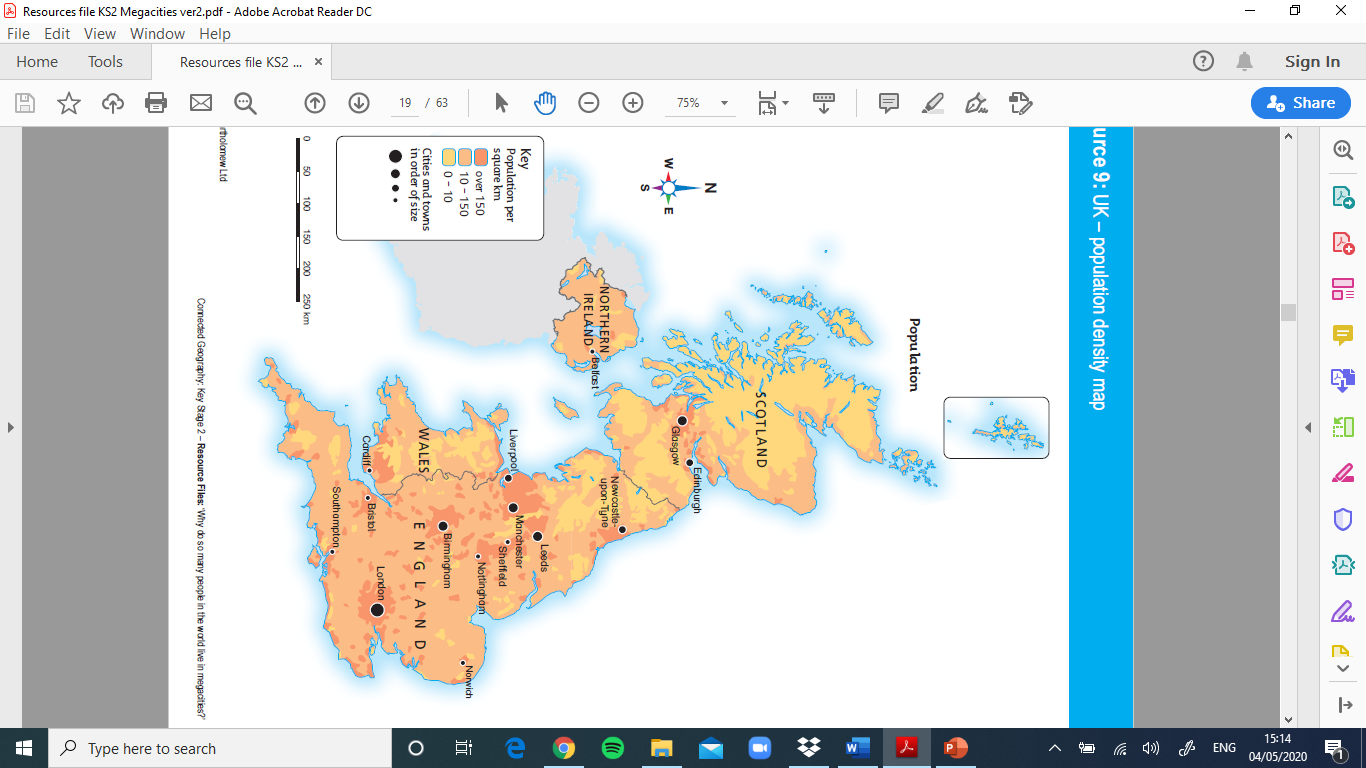 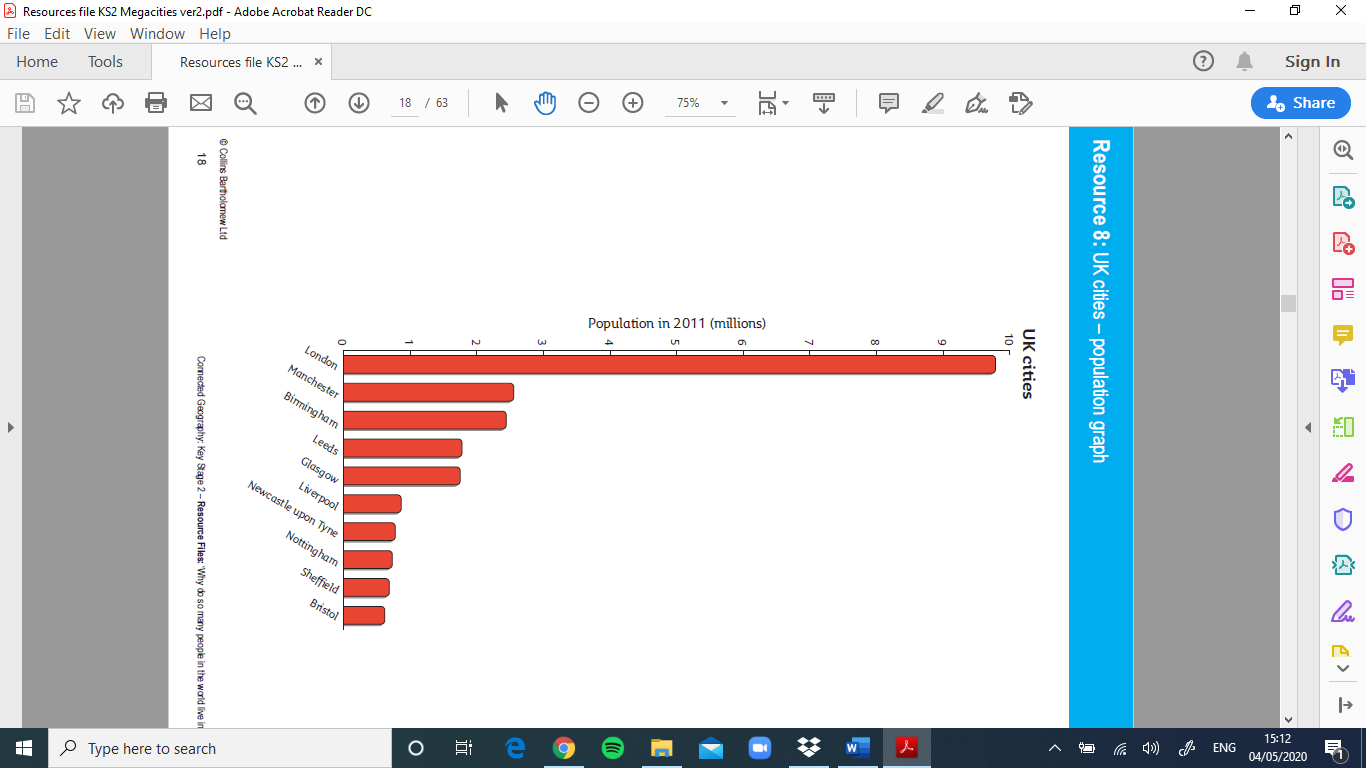 Here is another ‘top 10’ list of cities – those cities in the United Kingdom where the number of people living there (its population) is growing faster than other cities in the UK.
The second column in the table shows how fast each city’s population has grown, by a percentage increase.
What does percentage increase mean?
Example: If the number of people living in a place has increased by 17 per cent (%) then this means that for every 100 people living in that city in 2001, there are now 117. 

Task

Draw a histogram or bar graph to present this data. Look at the links below to remind yourself how to create one. 
https://www.mathsisfun.com/data/histograms.html
https://www.mathsisfun.com/data/bar-graphs.html

You can draw your graph by hand, or use this online tool:
https://www.mathsisfun.com/data/bar-graph.html
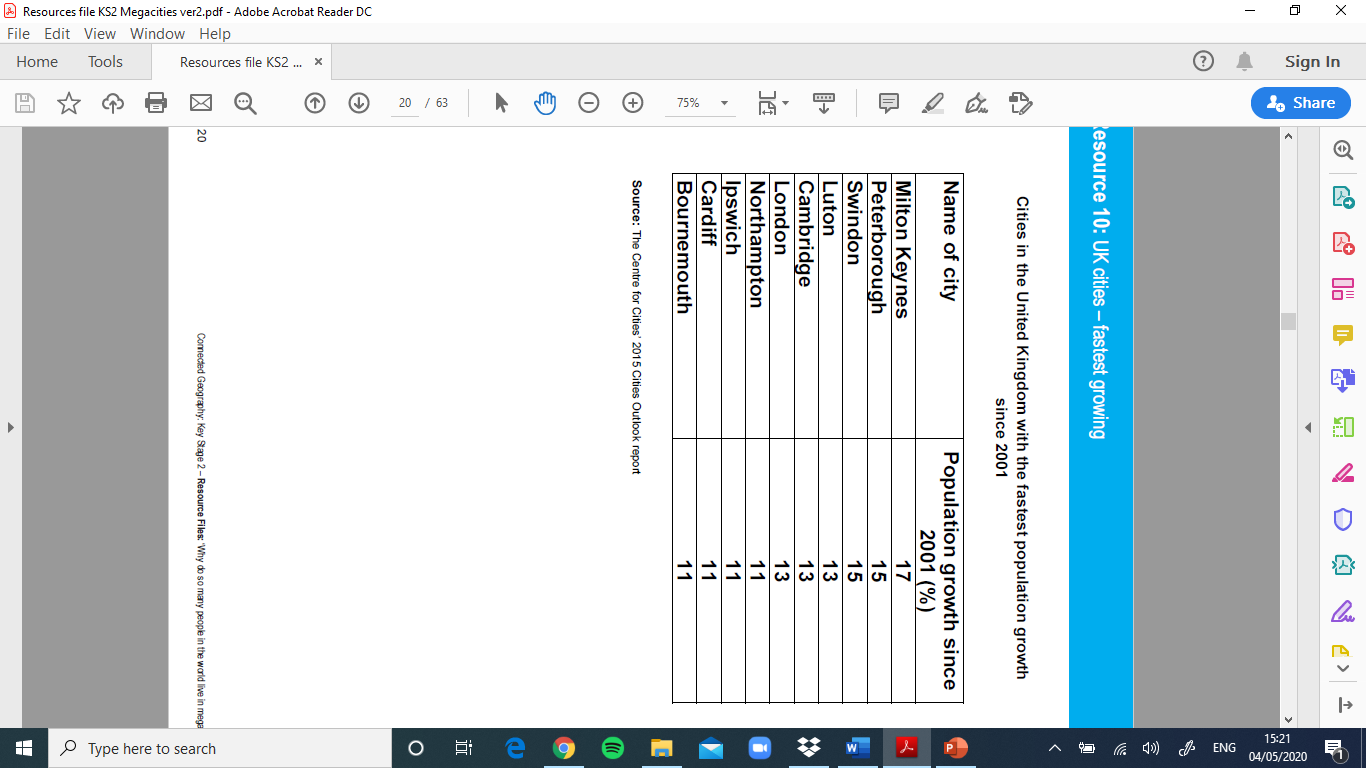 Now add the location of the 10 cities in the table to thismap.Add a new symbol to the key to represent these ‘fastest-growing cities’.
You can do this by either:
printing out the page and writing on it
Or
Adding directly onto the powerpoint using insert>shape for symbols and insert>textboxes for the city names.
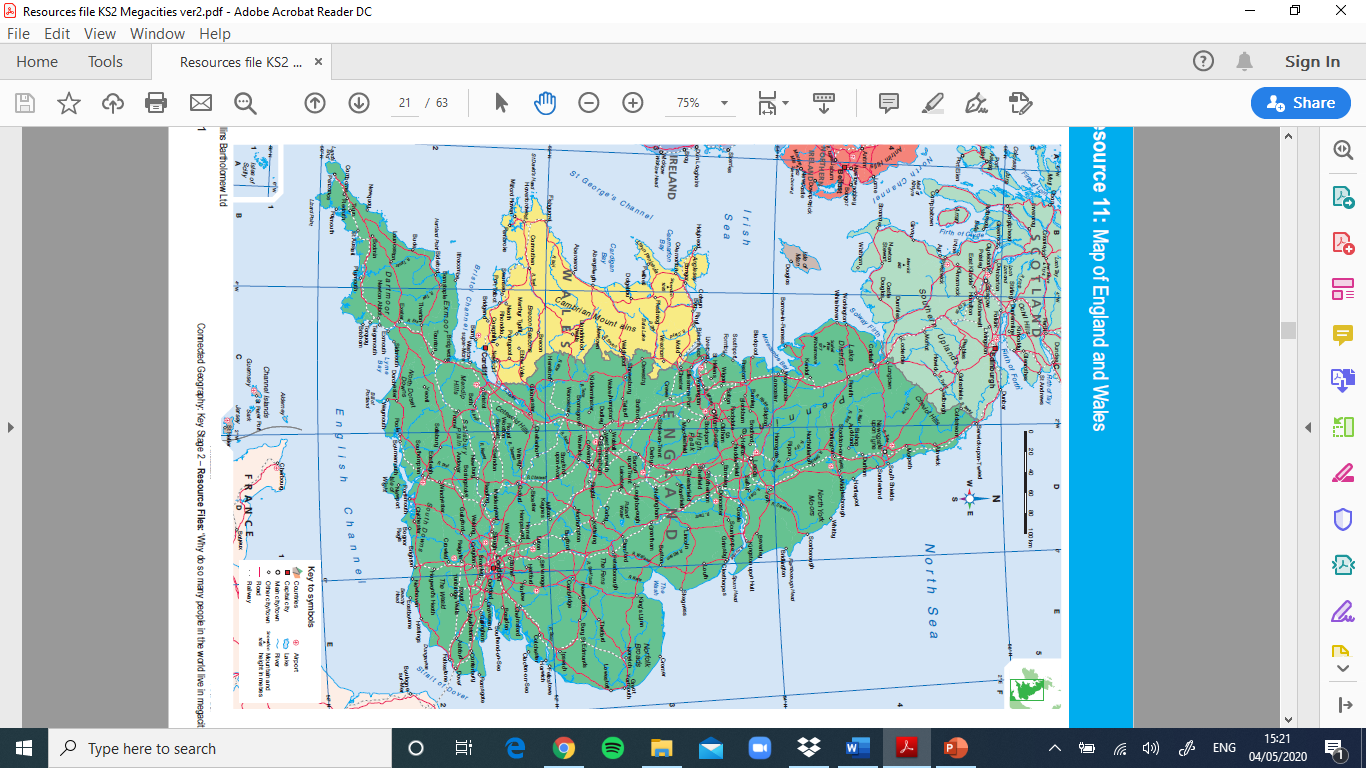 Here is a map to help you with the task. You can also use an atlas if you have one, a road map for the car or online maps such as google.